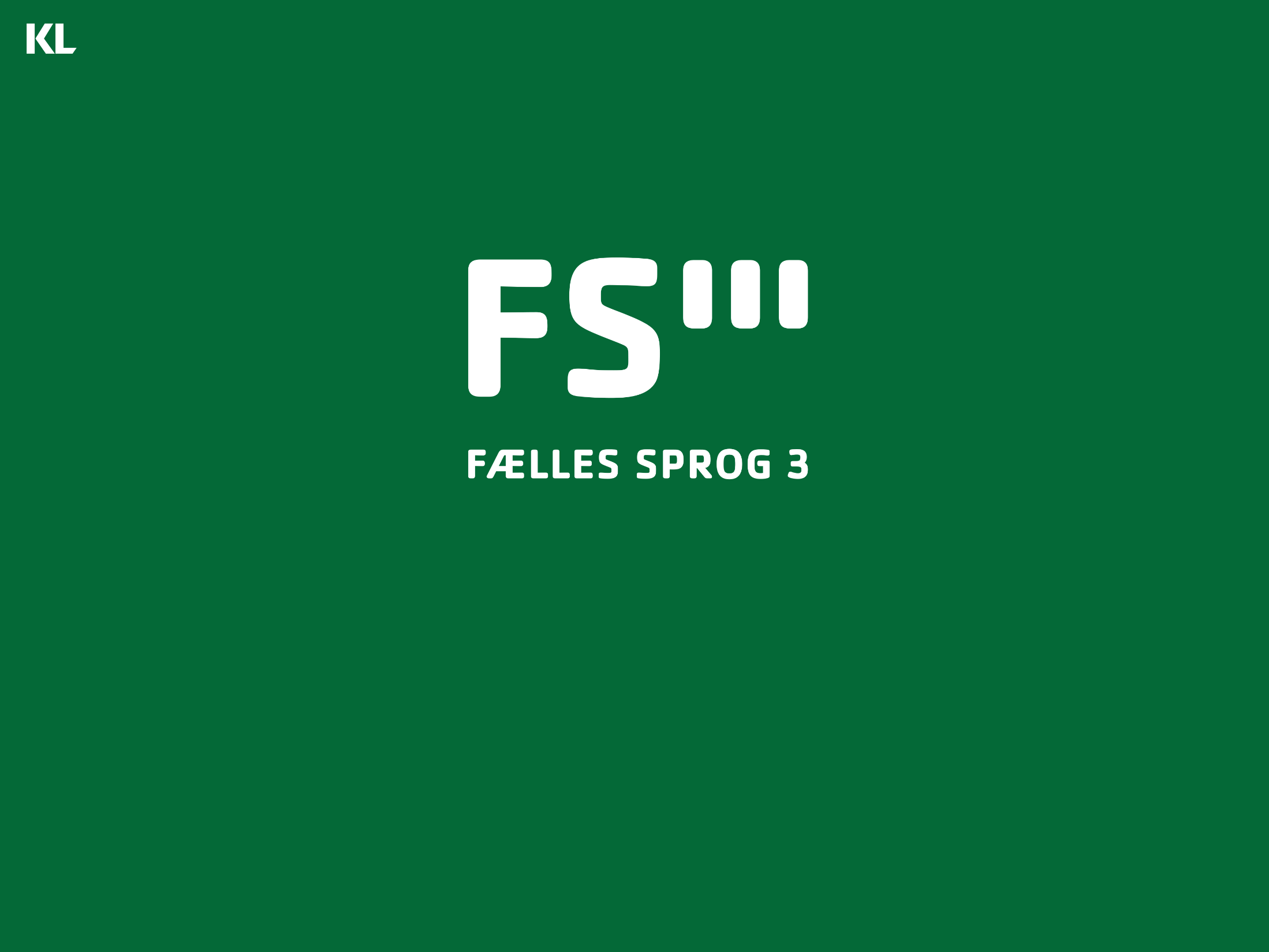 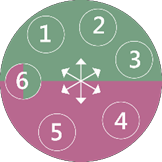 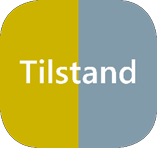 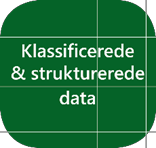 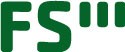 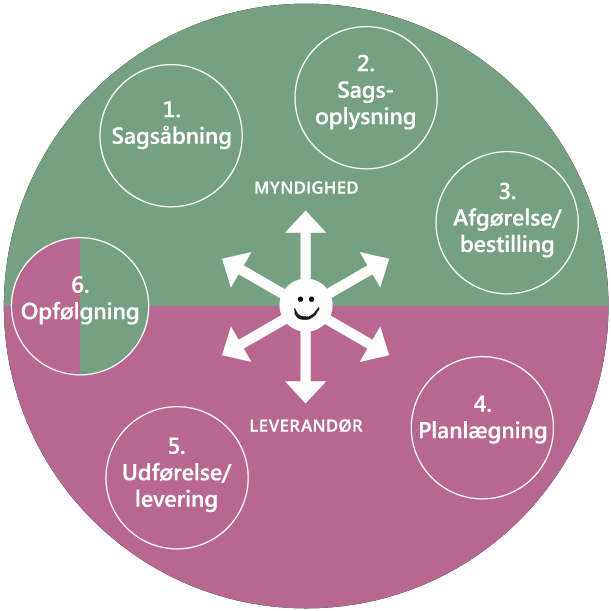 Dagens program

-    Formålet med dagen
Hvad er Fælles sprog  og hvorfor Fælles Sprog III?
Hvad opnår vi?
Begreberne i Fælles Sprog III
             - procesmodel         
             - sagsåbning
             - tilstande / forventet tilstand   
             - generelle oplysninger
             - indsatser
             - indsatsmål
             - handlingsanvisning
             - observationer / målinger / udredning
             - opfølgning
Case
[Speaker Notes: Gør klart for deltagerne, at dagens handler om FSIII og hvilket og hvordan man skal anvende denne metode.
Nexus er blot et IT system – det skal du på kursus i senere, så vær åben imod denne nye metode.]
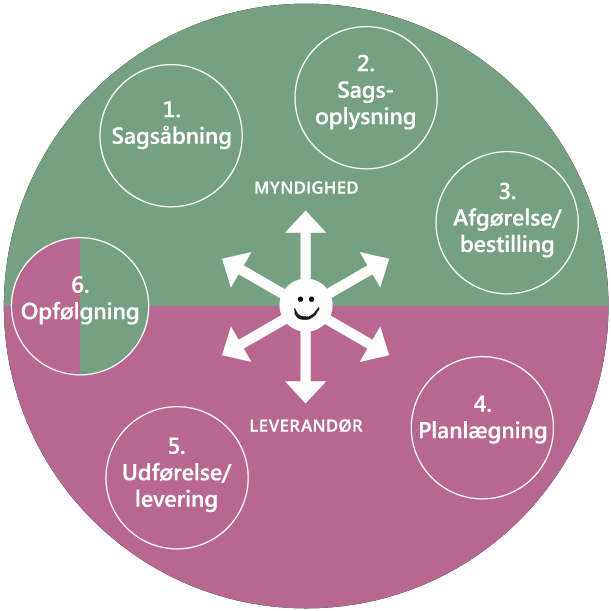 Formål med dagen

Kendskab til Fælles Sprog III
Forståelse for hvorfor vi skal have Fælles Sprog lII
Forståelse af begreberne i Fælles Sprog III procesmodel
At kunne anvende begreberne i praksis ( case )
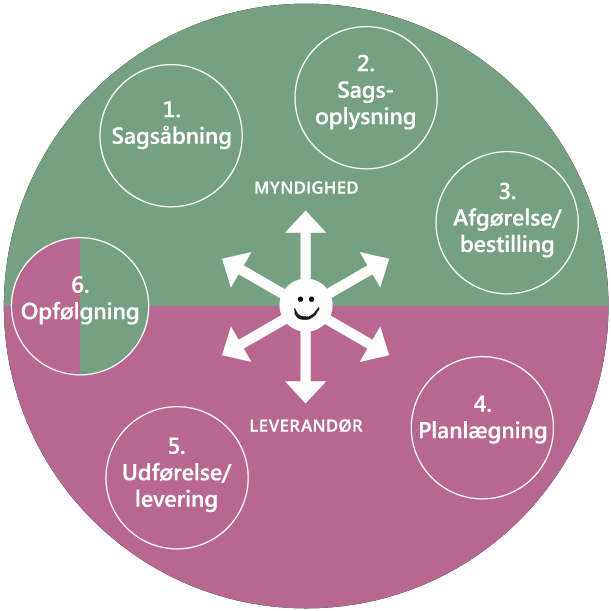 Hvad er Fælles Sprog og hvorfor Fælles Sprog III

Fælles Sprog III en fælleskommunal metode/standard for dokumentation. Metoden er udarbejdet af KL (Kommunernes Landsforening). 
Fælles Sprog III bruges til at beskrive borgeren ud fra fælles begreber. 

Det er et krav fra KL om at alle kommuner fra udgangen af 2. kvartal 2018 har implementeret Fælles Sprog III i deres omsorgssystem. 

Fælles sprog 1 – 1998 - 2003

Fælles sprog 2 – 2003 – 2016 ( primært visitationens arbejdsredskab – funktionsvurderingen )

Fælles sprog 3 – 2016 –    ( ens dokumentation for myndigheder; visitation, sygepleje, træning. Genbrug af data for myndighed og leverandør. Opfølgning på ydelser/indsatser )
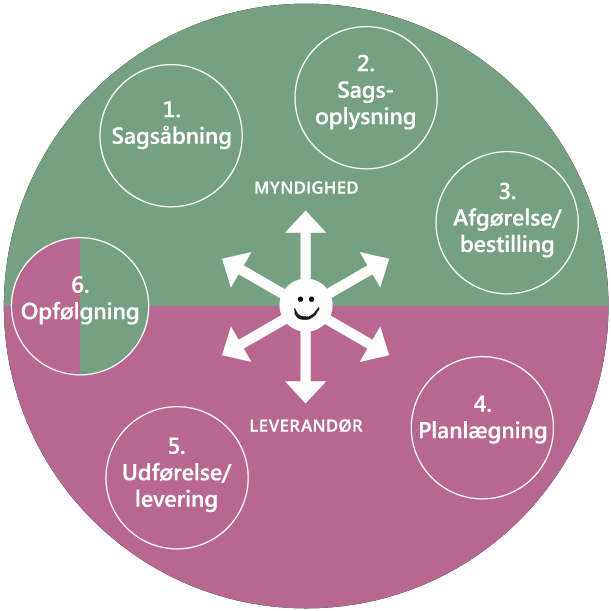 Hvad opnår vi ?




En FÆLLES journal hvor data genbruges af flere faggrupper 

Kvaliteten af data bliver mere valid/opdateret – borger tilfredshed

Data deles mellem myndighed og udfører

Det bliver lettere at genfinde og genbruge data

Forbedret sammenhæng på tværs af sektorer

Klassificeret og struktureret data – mindre fritekst

Mere ensartet dokumentation, både i form af hvor og hvordan
[Speaker Notes: Se håndbogen s. 13 for inspiration]
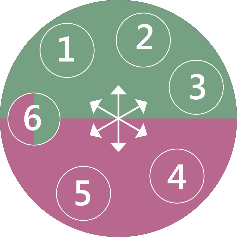 Procesmodel
 Ens dokumentationspraksis
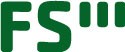 Dokumentation ud fra tilstande
 Uanset lovgivning, funktion og fag, anvendes det samme begreb og den samme måde, til at beskrive, hvad der ligger til grund for bevilling af kommunale indsatser
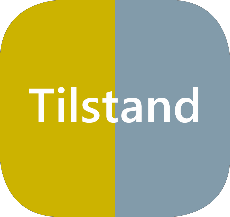 Klassificerede og strukturerede data
 Effektiviserer dokumentation, informationssøgning
  og kommunikation
 Grundlag for genanvendelse og opdatering af 
  data
 Kvalitetssikring og beslutningsstøtte
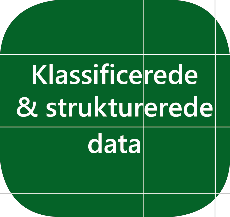 [Speaker Notes: Fortæl at farverne i Tilstand går igen i Funktionsevne og Helbredstilstand]
FSlll Procesmodel
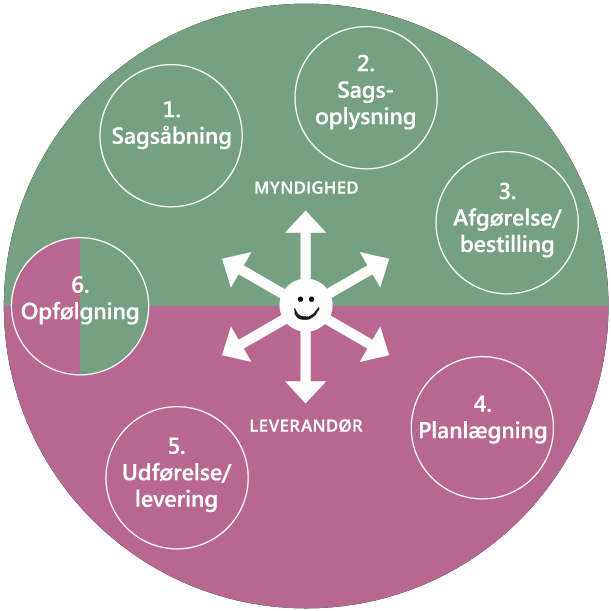 Myndighed
-visitation  SEL §83 + §83a +    §84 samt §112, 114 og 116
-sygepleje SUL §138
-træning SEL §86 + SUL §140
-sagsbehandlende      ergoterapeut SEL §112, §113,  §114, §116
Udfører/leverandør
-Trænende terapeuter
-Sygeplejersker
-SSA
-SSH
[Speaker Notes: Grøn myndighedsdel rød udfører. 
Obs. at sygeplejersken og terapeuten vil arbejde både på myndighed og udførerområdet.]
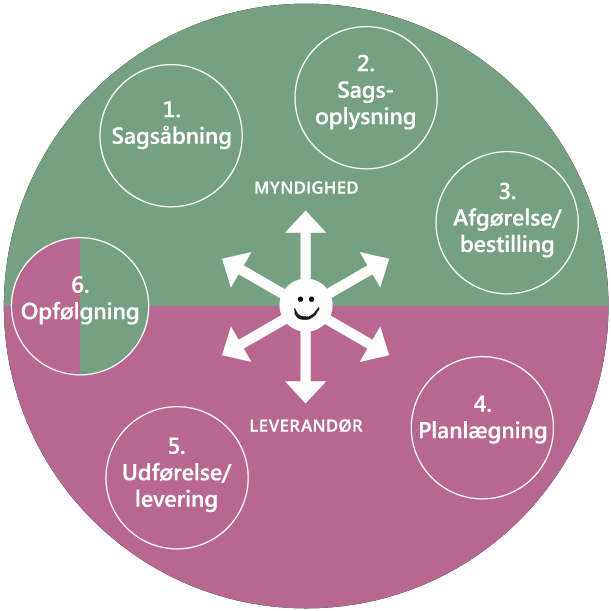 1. Sagsåbning
Formål:
Indlede en myndighedssag med henblik på at sagsbehandle og nå til en afgørelse

Obligatorisk felter
Henvendelse/henvisning fra ( standard liste fra KL : borger, pårørende, sagsbehandler, hjemmeplejen, hjemmesygeplejen, træning, sundhedsfremme og forebyggelse, anden kommune, egen læge/vagtlæge, speciale læge, sygehus, andre)
Henvendelse- henvisningsårsag ( fritekst felt)

Dette giver en struktureret registrering af henvendelser , som også sikrer de rette oplysninger dokumenteres.
[Speaker Notes: Myndighed er både visitation, sagsbeh. ergo, træning, sygepleje. Andre kan også åbne en sag mhp. almindelig dokumentation f.eks. forebyggelseskoordinator og demenskoordinator. Alle er ansvarlige.]
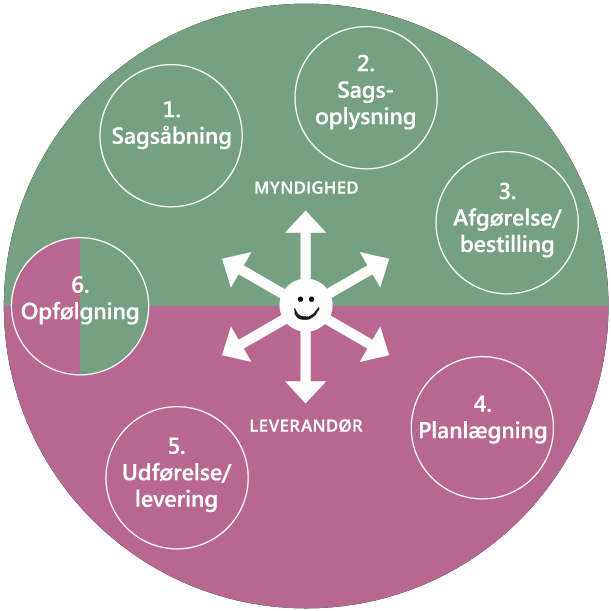 2. Sagsoplysning
Formål:
Indsamle information, der giver tilstrækkelig grundlag til at vurdere sagen og efterfølgende træffe en afgørelse

Tilstande (funktionsevne- og helbredstilstande )
Tilstandspræcisering
Forventet tilstand
Generelle oplysninger
[Speaker Notes: Visitator, sygeplejerske, SSA og terapeut er ansvarlig for dette.]
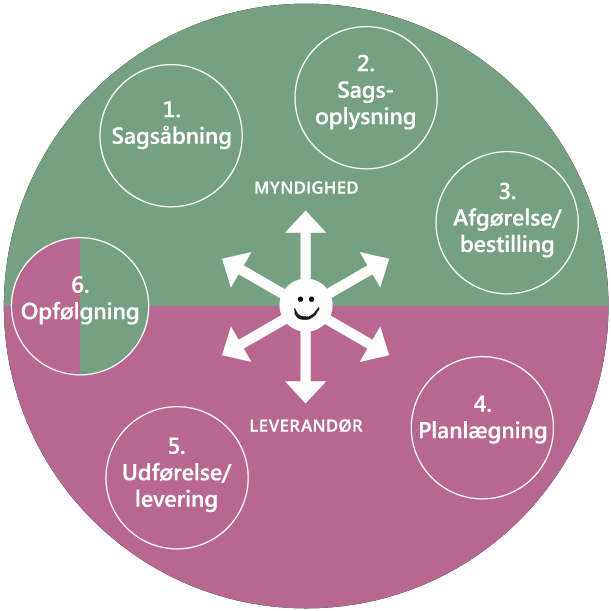 Tilstandsbegrebet

En tilstand er :
En borgers helbredsmæssige og funktionsmæssige situation på et givet tidspunkt

En borger kan have mange behov og problemer som kommunen skal hjælpe med.
Tilstande er en fælles betegnelse for disse behov og problemer. 
Tilstande udgør en værdifuld delmængde af beskrivelsen af borgeren og skal derfor løbende opdateres af både myndighed og udfører.

Tilstande er delt i :

Funktionsevnetilstand:  ( erstatter tidligere funktionsvurdering )
      Repræsenterer et behovsområde og dækker tilstande indenfor Serviceområdet

Helbredstilstande:    ( erstatter tidligere helbredstilstande )
      Repræsenterer et problemområde og dækker tilstande indenfor  
      Sundhedslovsområdet
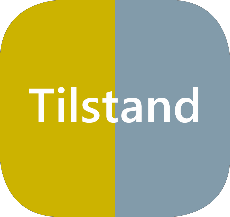 [Speaker Notes: Brug en del tid på at forklare tilstandsbegrebet.
Tilstandene er ”billedet” af borgeren, som vi alle skal være med til at opdatere]
Valg af funktionsevnetilstande som beskriver borgers situation (se vejledning )
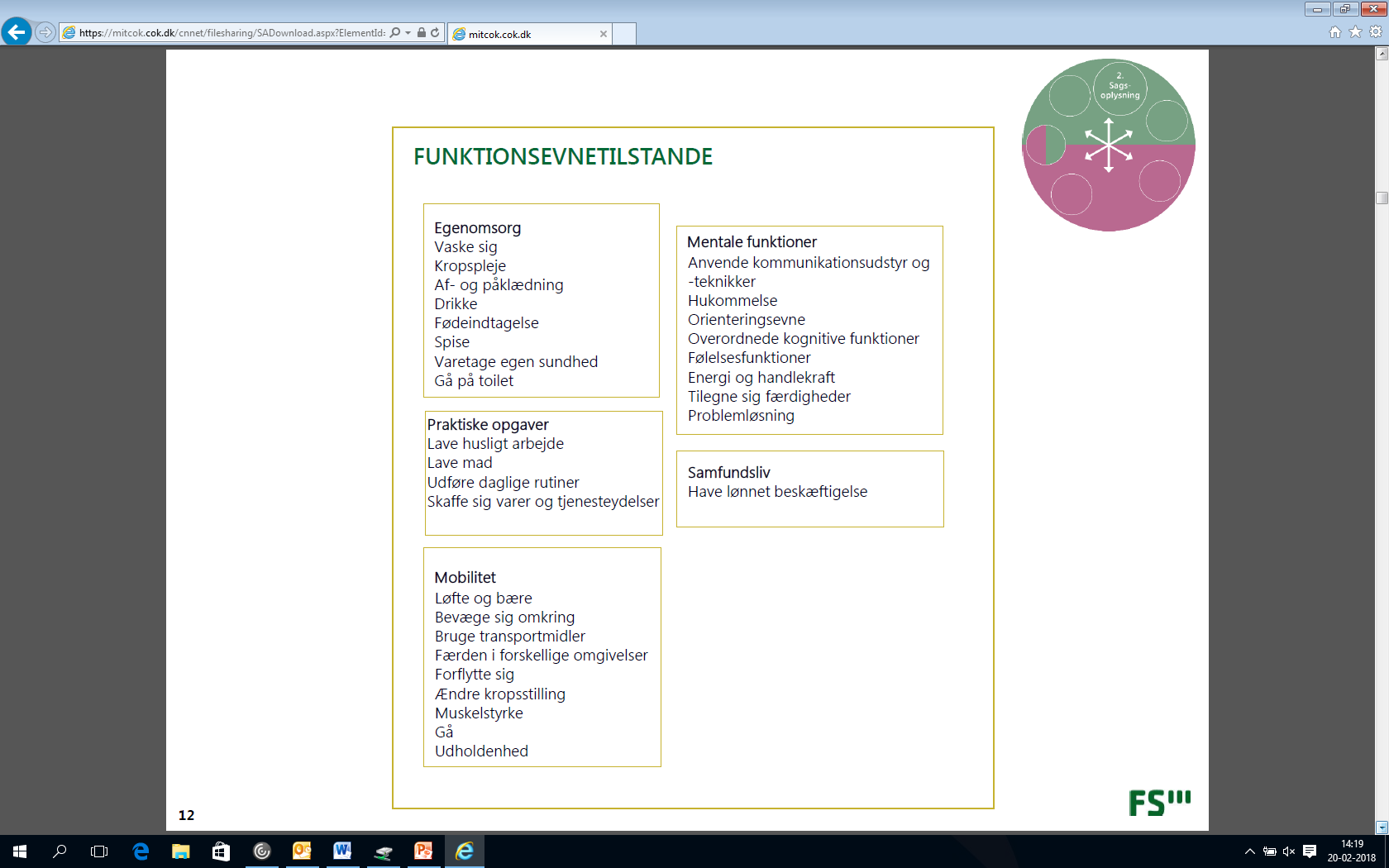 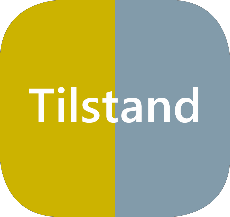 [Speaker Notes: Gennemgå funktionsevne ud fra bilag. De udredte tilstande genanvendes og opdateres løbende.
Dette er standard fra KL]
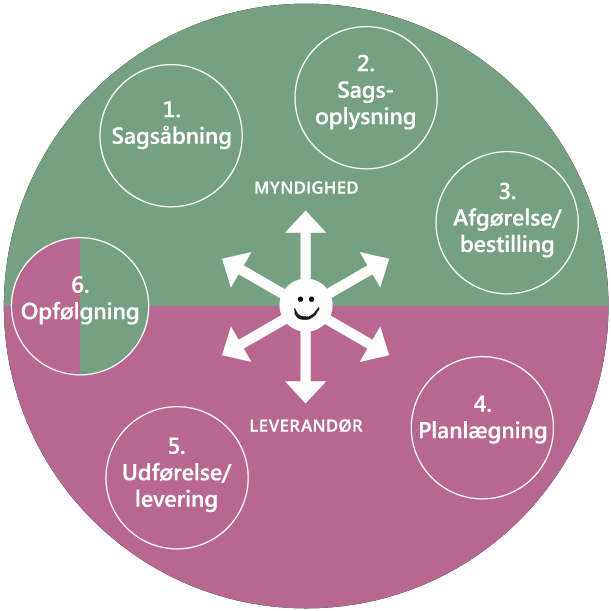 Funktionsevnetilstand:
Består af 30 tilstandsklassifikationer. Disse vælges med udgangspunkt i borgerens situation og gennemgås i beskrivelsen af borgeren.

Niveau
Hver valgt tilstand præciseres  tilstand ud fra funktionsniveau 0-4 
( se vejledning  )

Faglig notat
Til hver valgt tilstand skrives faglig notat som kort uddyber funktionsevnen.
F.eks. tilstanden ”vaske sig ” – efter sammenfald i ryggen har borger behov for hjælp til nedre hygiejne og bad.
[Speaker Notes: Der skal kun vælges tilstande der er relevante
Dette vil nu være data der beskriver borger og skal løbende opdateres
S. 18 i håndbogen som inspiration]
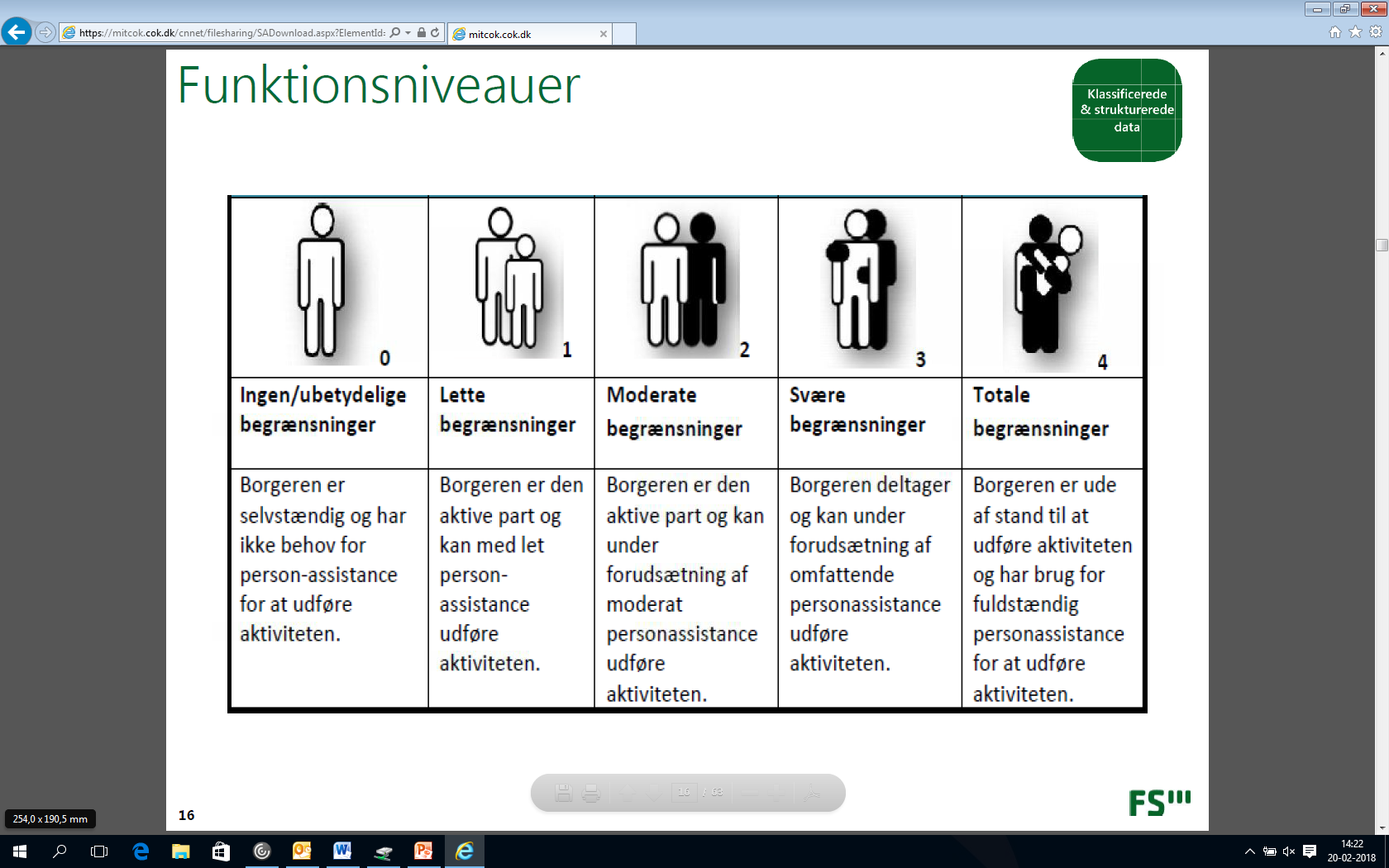 [Speaker Notes: Vigtig viden af formidle – disse funktionsniveauer er INKL. hjælpemidler]
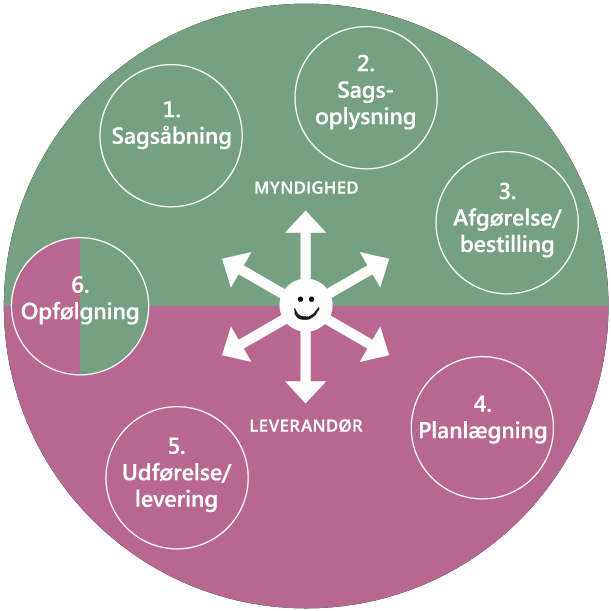 Borgers vurdering:

Ved udredningen af funktionsevnetilstanden beskrives borgerens egen tilkendegivelse ift. udførelse og betydning ud fra KL standard.

Udførelse:
( hvordan borgeren selv vurderer sin udførelse af tilstandsområderne.
Udfører selv
Udfører dele af
Udfører ikke selv
Ikke relevant

Betydning:
( hvilken betydning borgeren tillægger den angivne udførelse )
Oplever begrænsninger
Oplever ikke begrænsninger

Borgers ønsker og mål:
Borgers ønsker og mål kobles til hver tilstand. Dette skaber en sammenhæng mellem tilstande og mål og ønsker
[Speaker Notes: Husk borgerinddragelse – målsætte sammen med borgeren]
Valg af helbredstilstande som beskriver borgers situation ( se vejledning )
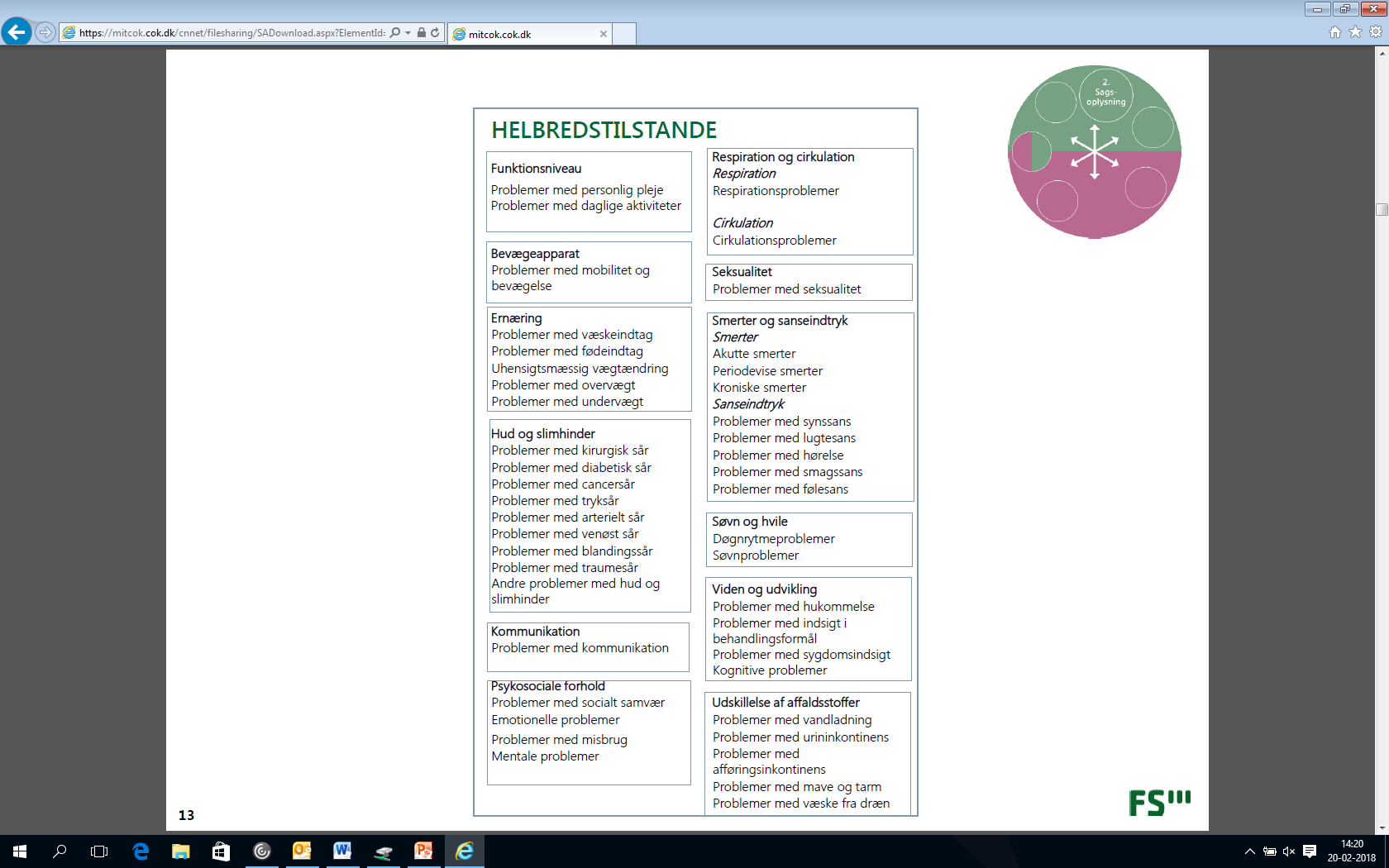 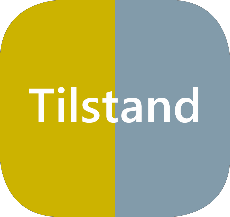 [Speaker Notes: Gennemgå helbredsbeskrivelse bilag]
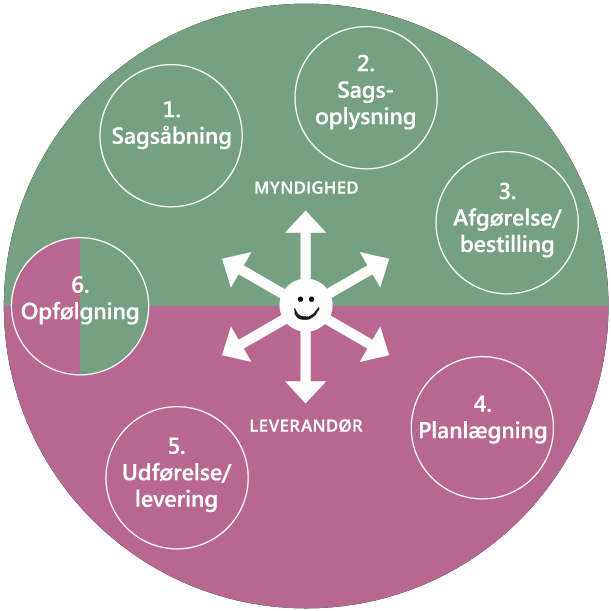 Helbredstilstande:
Består af 44 klassifikationer som vælges ud fra borgerens tilstand og problematikker.
( se vejledning; beskrivelse af helbredstilstande )

Vurdering:
For hver valgt klassifikation præciseres tilstand ved en vurdering som er en kort tekst som konkretisere problemstillingen. Denne vurdering skal lægge op til en forventet tilstand. ( f..eks. Har problemer med at adm. medicin )

Årsag:
For hver valgt tilstand  kan der vælges at tilføje Årsag med en fritekst diagnose

Faglig notat:
Til hver valgt tilstand skrives faglig notat som kort uddyber helbredstilstanden. (f.eks. Indtager ikke den smertestillende medicin som ordineret… )
[Speaker Notes: Hent inspiration s. 13 i håndbogen

Årsag til vi IKKE arbejder med diagnoser er vi IKKE har ansvar for korrekthed/opdatering. Du må gerne skrive i fritekst eks. KOL]
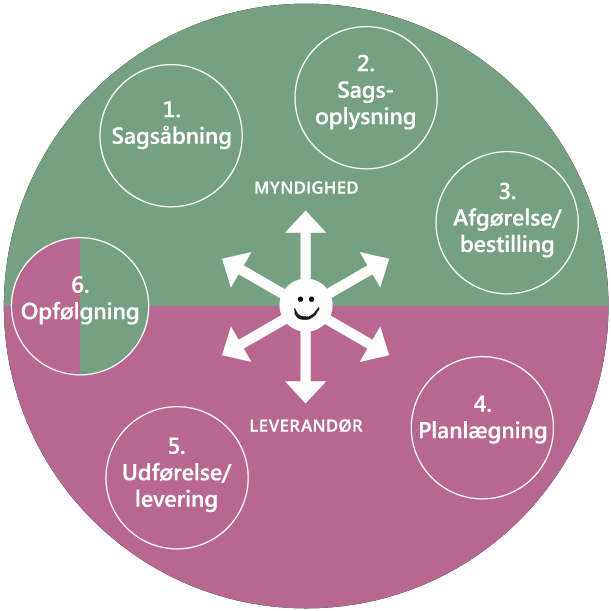 Borgers vurdering:

Ved udredningen af helbredstilstande beskrives borgerens egen tilkendegivelse ift. udførelse og betydning ud fra KL standard.

Udførelse:
( hvordan borgeren selv vurderer sin udførelse af tilstandsområderne.
Udfører selv
Udfører dele af
Udfører ikke selv
Ikke relevant

Betydning:
( hvilken betydning borgeren tillægger den angivne udførelse )
Oplever begrænsninger
Oplever ikke begrænsninger

Borgers ønsker og mål:
Borgers ønsker og mål kobles til hver tilstand. Dette skaber en sammenhæng 
mellem tilstande og mål og ønsker
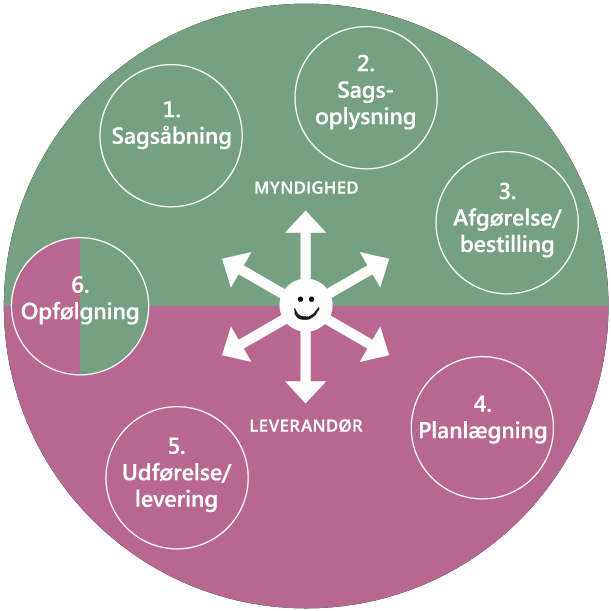 Forventede tilstande
Dette definerer hvad myndighed og leverandør forventer der indtræder eller opnås med den indsats der bevilges og leveres ( ikke kun en forbedring i tilstand, kan også være fastholdelse af tilstand )

Funktionsevnetilstand:
Forventet tilstand dokumenteres ved anvendelse af funktionsniveau.
0 = Ingen /ubetydelige begrænsninger
1 = Lette begrænsninger
2 = Moderate begrænsninger
3 = Svære begrænsninger
4 = Totale begrænsninger

Helbredestilstande:
Forventet tilstand dokumenteres som kort prosatekst relateret til 
tilstandspræciseringens vurdering
[Speaker Notes: Hent inspiration s. 23 i håndbogen]
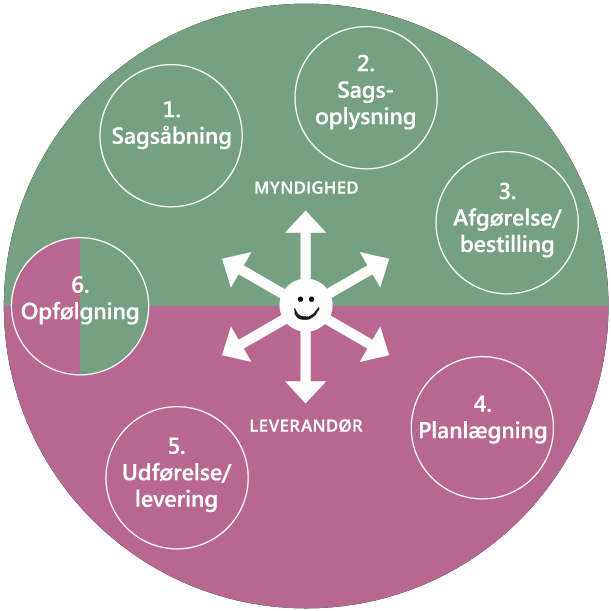 Generelle oplysninger

Oplysninger af generel værdi – på tværs af lovgivninger, funktioner og fag – indhentes, indsamles og dokumenteres i løbet af en borgers forløb.

Det drejer sig om oplysninger, som ikke umiddelbart er dækket af den klassificeret dokumentation, men som har værdi i forhold til den samlede vurdering af sagen. 
Udfyldes af alle faggrupper der har kontakt til borgeren.

Se særskilt vejledning for de 12 generelle oplysninger.
[Speaker Notes: Gennemgå bilag Gennerelle oplysninger
Når du møder borgeren er du ANSVARLIG for udfyldelse – alle skal bidrage med det samlede billede af borgeren]
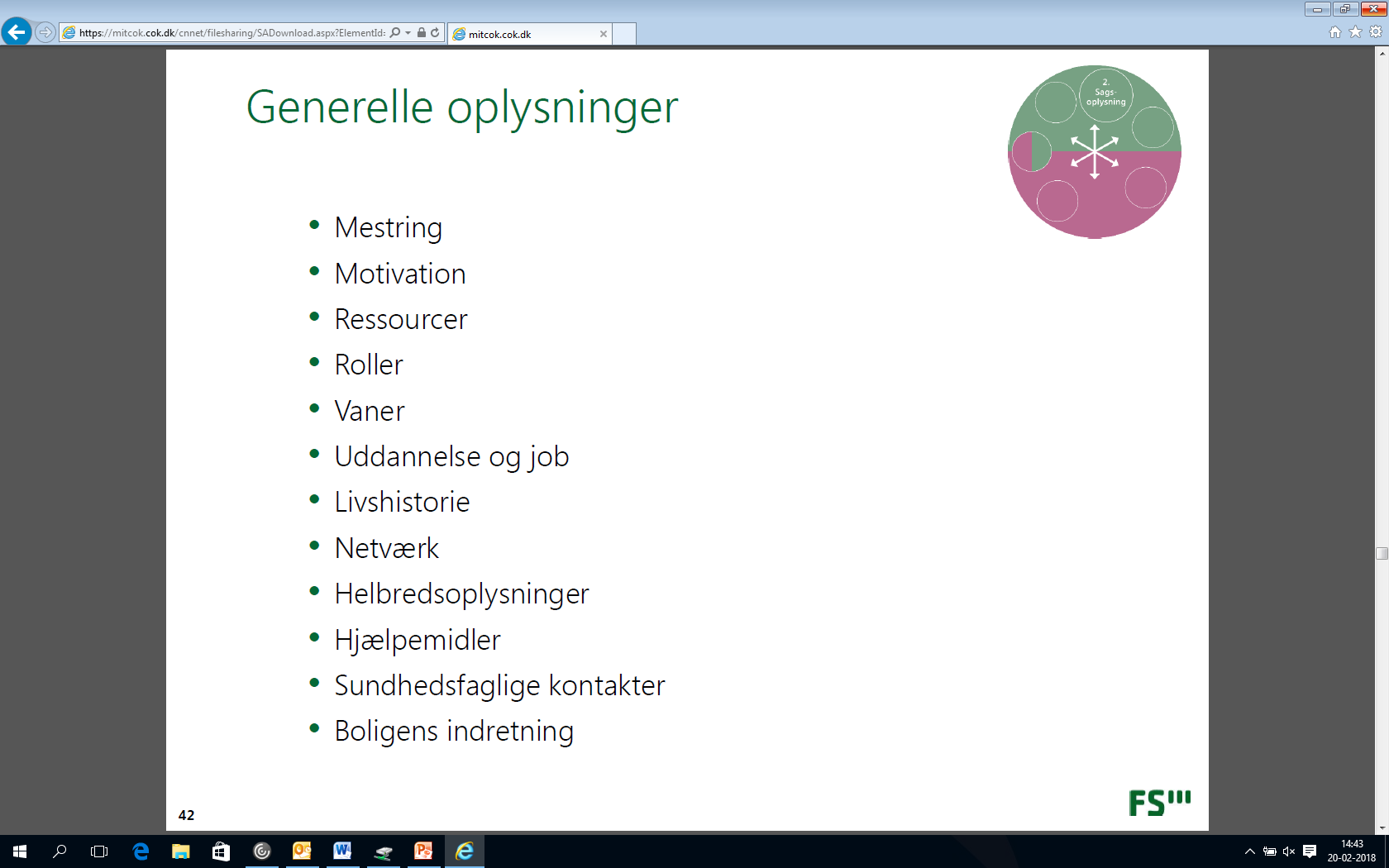 [Speaker Notes: Del 2 bilag 2 i håndbogen]
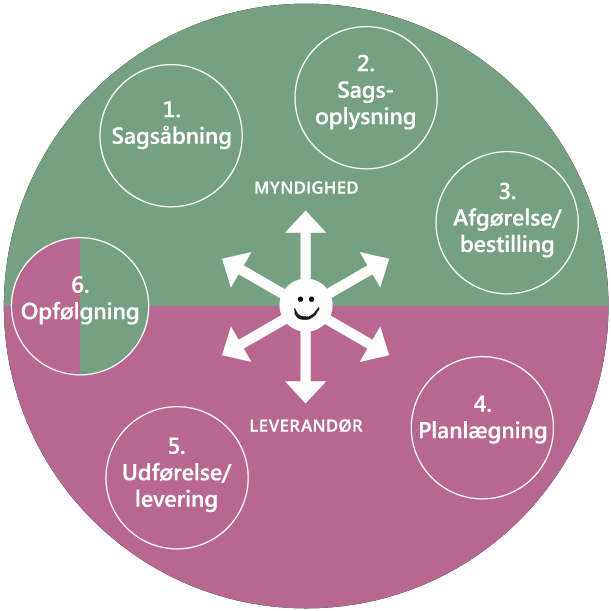 3. Afgørelse/bestilling
Formål:
Afgørelsen fastsætter, hvad der er ret for en borger i en given sag.

Bevilge indsatser fra indsatskatalog ( KL standardkatalog – Fredensborg tilpasser)
Planlægge opfølgningsdato for myndighedsopfølgning
Udarbejde et afgørelsesbrev til borgeren
Indsats sendes til leverandør
Alle data og oplysninger samles til en helhedsvurdering.
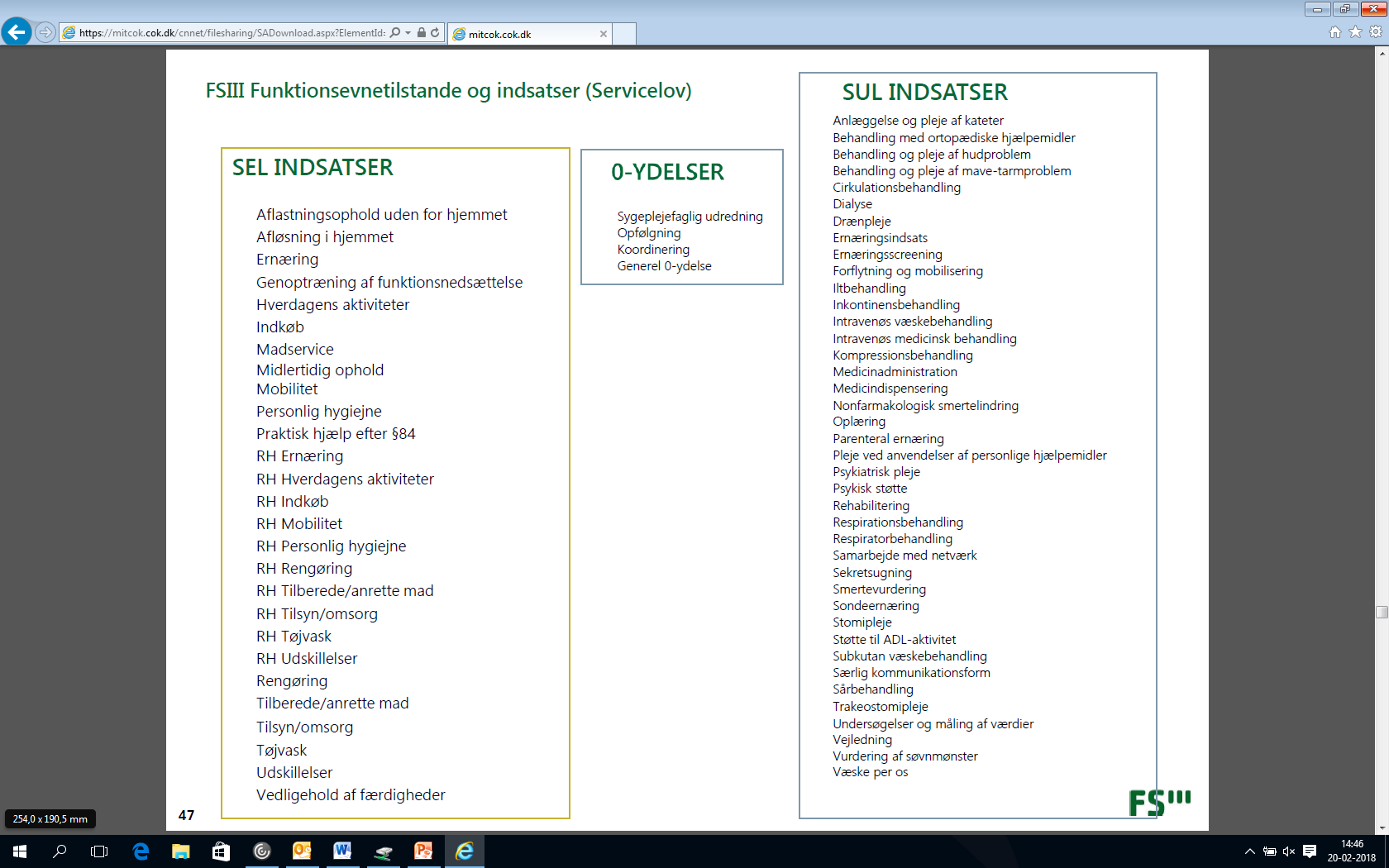 [Speaker Notes: Der skal visiteres til pakker både i hjemmeplejen og på plejecentre.]
Servicelov §83 Myndighed
Sundhedsloven sygepleje Myndighed
Træning  SEL + SUL Myndighed
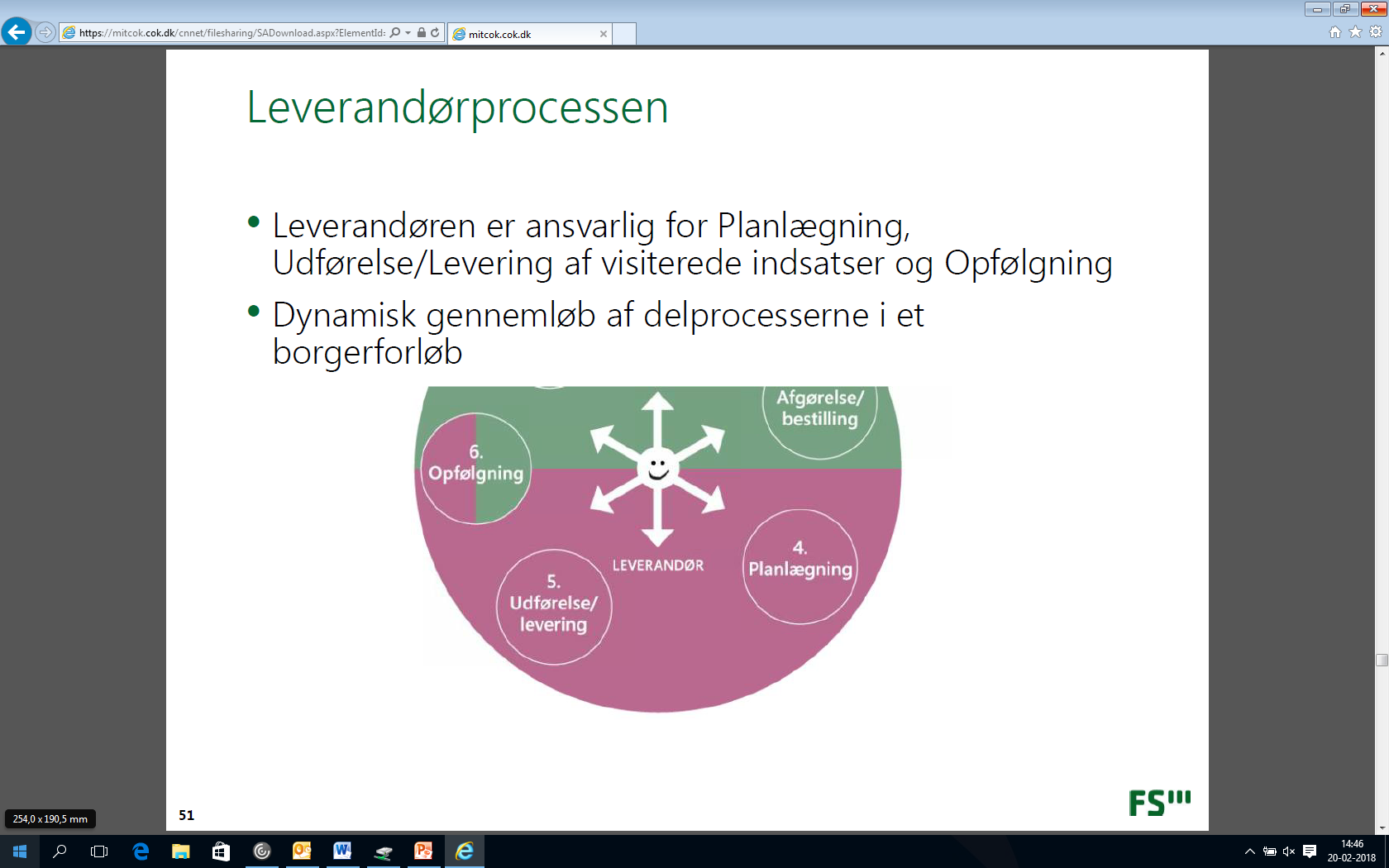 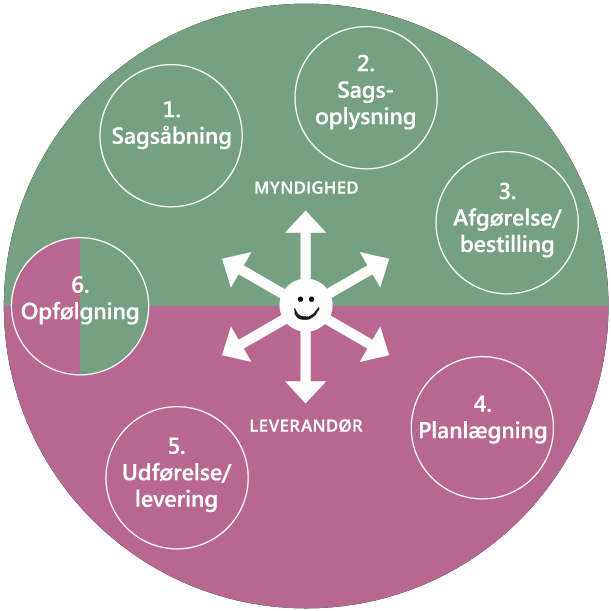 4. Planlægning
Formål: 
Leverandøren planlægger med henblik på at levere den bevilgede indsats og opfølgning – under hensyntagen til bl.a. den samlede helhedsvurdering og borgers forventede tilstande.

Når bestillingen er modtaget, overtager udfører ( hjemmepleje, sygepleje, trænende terapeut, plejepersonale ) ansvaret for at opdatere, genbruge og vedligeholde oplysninger.  Dvs. tilstande, generelle oplysninger, handlingsanvisninger, indsatsmål.

Kalenderplanlægning ( nyt i Nexus ikke dækket af FSlll )
Faglig planlægning
      - handlingsanvisning
      - Indsatsmål
      - Planlægning af opfølgning på indsatsen / indsatsmål / opdatering af tilstande
[Speaker Notes: Kalenderplanlægning – dette kan sidestilles med det vi i dag kender som disponering]
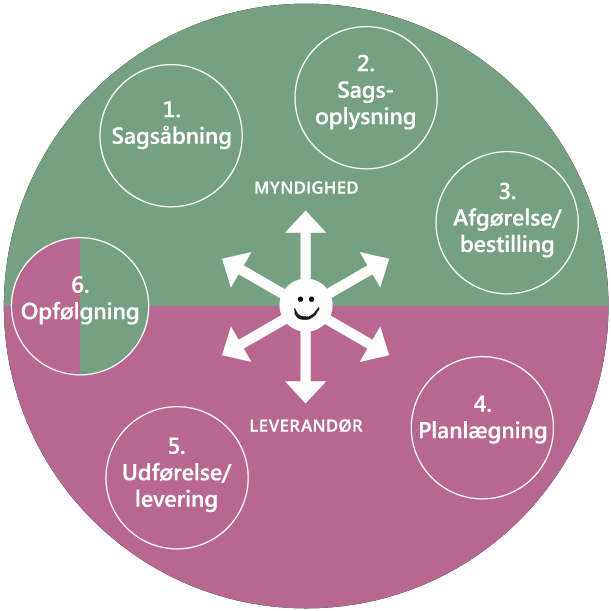 Handlingsanvisning:
Udfører skal sikre at der laves handlingsanvisning . Altså en beskrivelse af hvilken handling der udføres med udgangspunkt i tilstande- forventet tilstand og indsats 
( f.eks. døgnrytmeplan,  sårplejeplan, træningsplan mm. )

Indsatsmål:
Der skal opsættes mål/delmål for de indsatser der leveres. Dette skal give mulighed for at kunne følge op på indsatsen og vurdere om indsatsen virker til at nå den forventede tilstand. 
Disse mål tager bl.a. afsæt i borger egne mål og ønsker som er beskrevet under tilstandsvurderingen
[Speaker Notes: Handlingsanvisningen – kan ses som planen for udførelsen af opgaven]
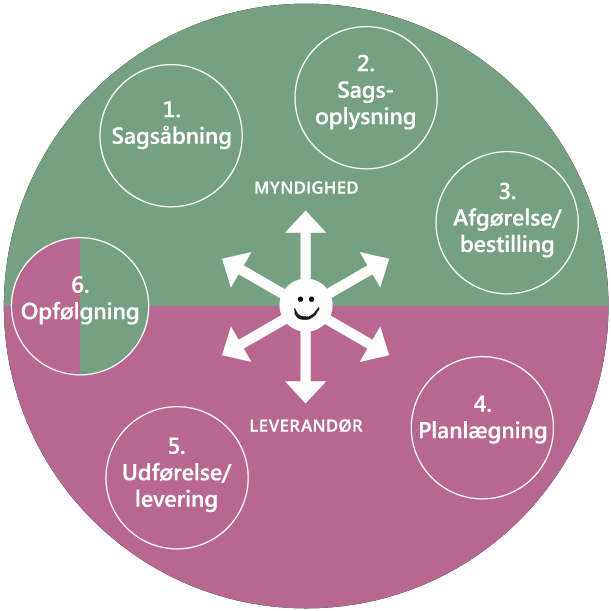 5. Udførelse/levering
Formål:
Levering af indsatsen i henhold til det bevilgede og planlagte. Dvs. den visiterede indsats udføres i praksis og dokumenteres.

Indsats leveres
Opdatering af tilstand , faglig notat, handlingsanvisning. 
Hvis den leverede indsats afviger fra den planlagte dokumenteres dette.
Resultat af målinger og observationer skal medføre overvejelser og vurdering for behov for opfølgning/opdatering af tilstande, handlingsanvisninger indsatsmål.
[Speaker Notes: Udfører er den primære kontakt til borger. Leverandør dokumentere og meddeler myndighed ved evt. afvigelser eller udvikling i tilstand, hvis er vurderes behov for myndighed stillingtagen. Der dokumenters kun hvis der er afvigelser i den leverede indsats.]
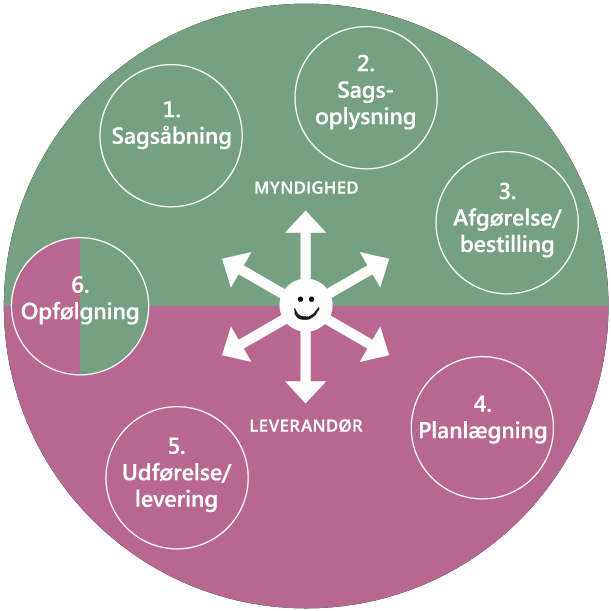 Observationer:
Dokumentation af ændringer i borgers situation og afvigelser af det planlagte.

Ved observationer tages stilling til :
Giver anledning til at der skal oprettes en tilstand
Skal der yderligere udredes eller kan den afsluttes

Observationer relateres/kobles sammen med aktuelle tilstande. Hvis observationer ikke er relateret skal der tages stilling til om de skal relateres eller kan afsluttes.
[Speaker Notes: Med observationer og handlingsanvisningen har du den røde tråd på borgeren 
Vi dokumenterer ikke bare for dokumentationens skyld – Vi tager hånd om observationer, de kan føre til en indsats og en handlingsanvis½ning, der viser hvordan vi gør.]
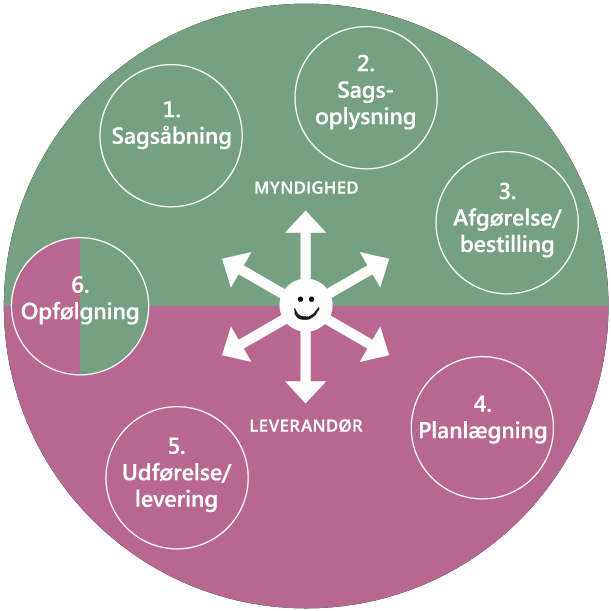 6. Opfølgning
Formål:
Vurdere et resultat og/eller borgers tilstand og tage stilling til eventuel opfølgning

Myndigheds opfølgning  : 
fastsætter dato for opfølgning på de udredte tilstande, forventede tilstande og indsatser

Udfører opfølgning :
løbende stillingtagen til om den plan der er lagt følges og om der er behov for ændring i tilstande, handlingsanvisning, indsatsmål
Udfører  Hjemmepleje/plejecenter
Leverandør – sygepleje og SSA
Udfører – trænende terapeut
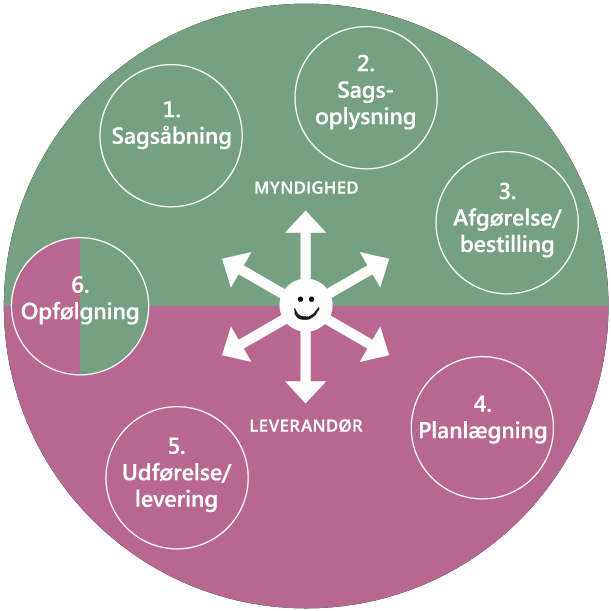 Case
Åse har været indlagt  og har fået fjernet det ene bryst pga. brystkræft
Åse har haft slidgigt  i ryggen i mange år og har pga. dette store problemer med at gå rundt ved egen hjælp.

Operationen er gået planmæssigt. Der er et mindre sår ved cicatrisen. Der er behov for sårskift hver 2. dag. Stingene skal fjernes om 7 dage.

Åse er svækket efter operationen og har ved udskrivelse behov for hjælp til bad og praktisk hjælp. Borger giver udtryk for at hun er ked af ikke selv at kunne gå til købmanden mere.
[Speaker Notes: Denne case gennemgås i plenum på tavlen.
Spørg ind til deltagerne, så de svarer på denne – anvend ca. 1 time på dette.]